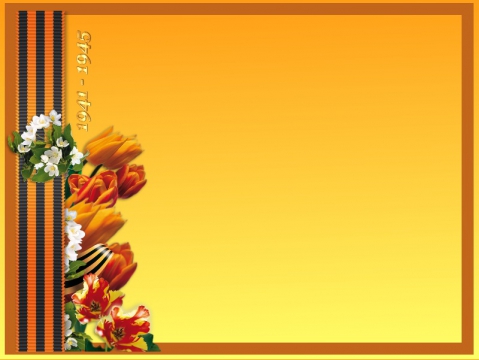 ПРОЕКТ
«НАГРАДЫ ВЕЛИКОЙ ОТЕЧЕСТВЕННОЙ ВОЙНЫ. ОРДЕНА.»
Подготовила ученица 3 «С» класса
Фомичева Вероника
Руководитель проекта
Захарычева Ольга Ивановна.
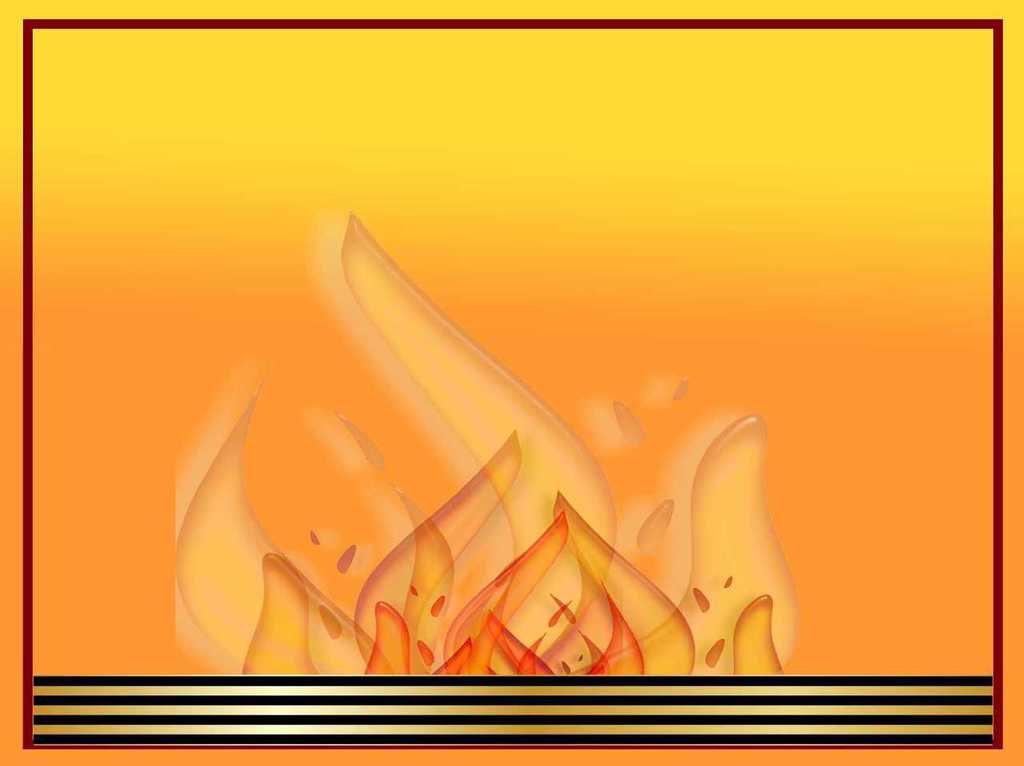 ЦЕЛЬ ПРОЕКТА:
Узнать о наградах и их значении в Великой Отечественной Войне;

Найти сведения о наградах моих прадедов.
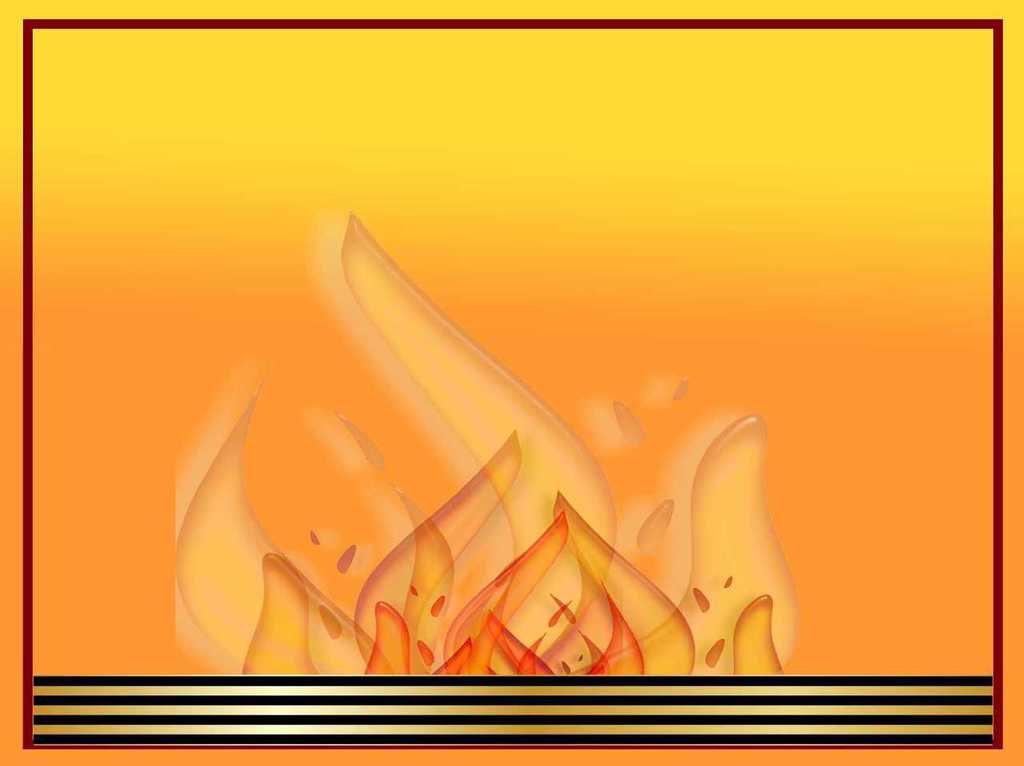 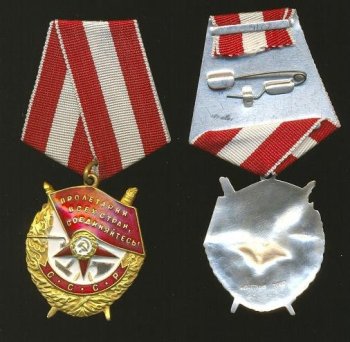 ОРДЕН КРАСНОГО ЗНАМЕНИ
Дата учреждения 16 сентября 1918 годаПервое награждение 30 сентября 1918 годаПоследнее награждение 1991Количество награждений 581 300
Учреждён для награждения за особую храбрость, самоотверженность и мужество, проявленные при защите социалистического Отечества. Орденом Красного Знамени также награждались войсковые части, военные корабли, государственные и общественные организации. Вплоть до учреждения ордена Ленина в 1930 году орден Красного Знамени оставался высшим орденом Советского Союза.
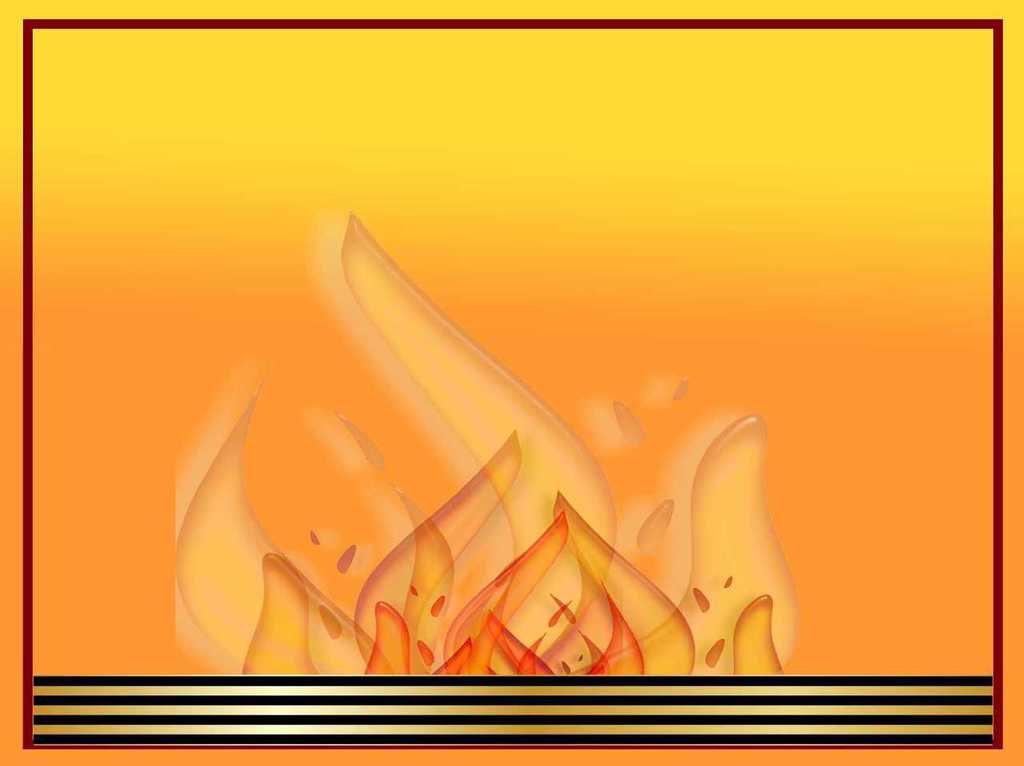 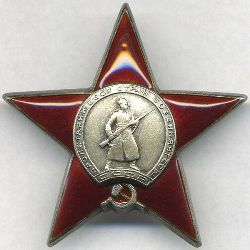 ОРДЕН КРАСНОЙ ЗВЕЗДЫ
Дата учреждения: 6 апреля 1930 годаПервое награждение: В. К. БлюхерПоследнее награждение: 19 декабря 1991 годаКоличество награждений: 3876740
Учреждён для награждения за большие заслуги в деле обороны Союза ССР как в военное, так и в мирное время, в обеспечении государственной безопасности.
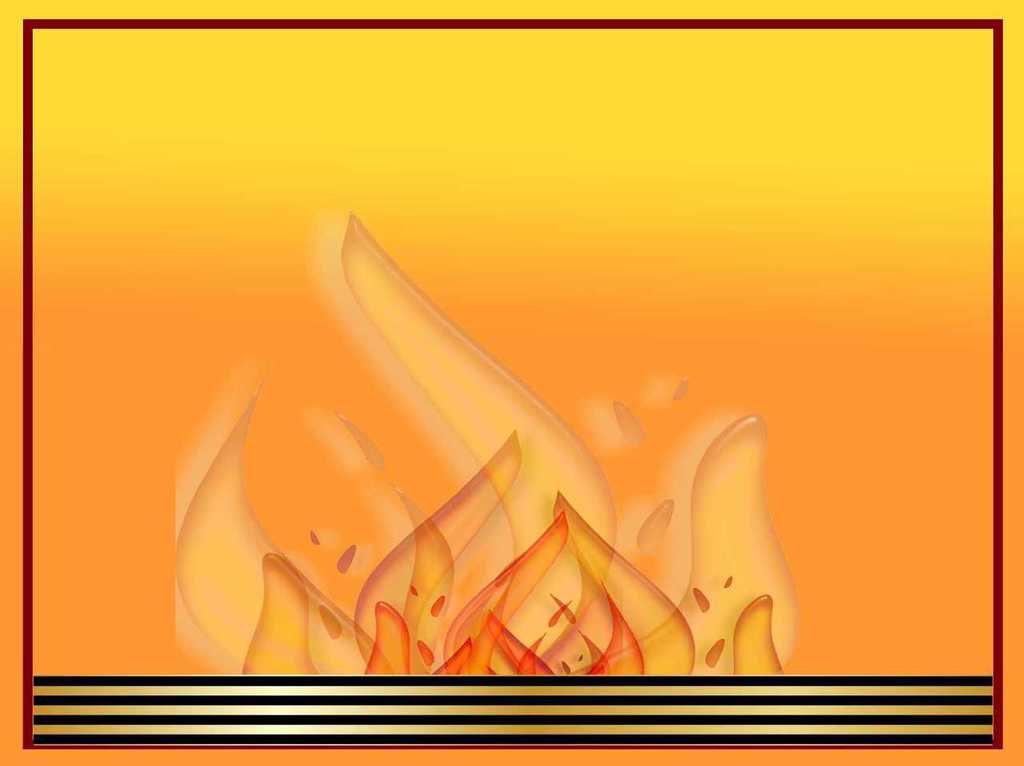 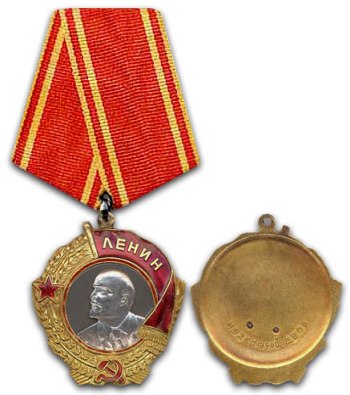 ОРДЕН ЛЕНИНА
Дата учреждения: 6 апреля 1930 годаПервое награждение: 23 мая 1930 годаПоследнее награждение: 21 декабря 1991 годаКоличество награждений: 431 418
Орден Ленина является высшей наградой СССР за особо выдающиеся заслуги в революционном движении, трудовой деятельности, защите социалистического Отечества, развитии дружбы и сотрудничества между народами, укреплении мира и иные особо выдающиеся заслуги перед Советским государством и обществом.
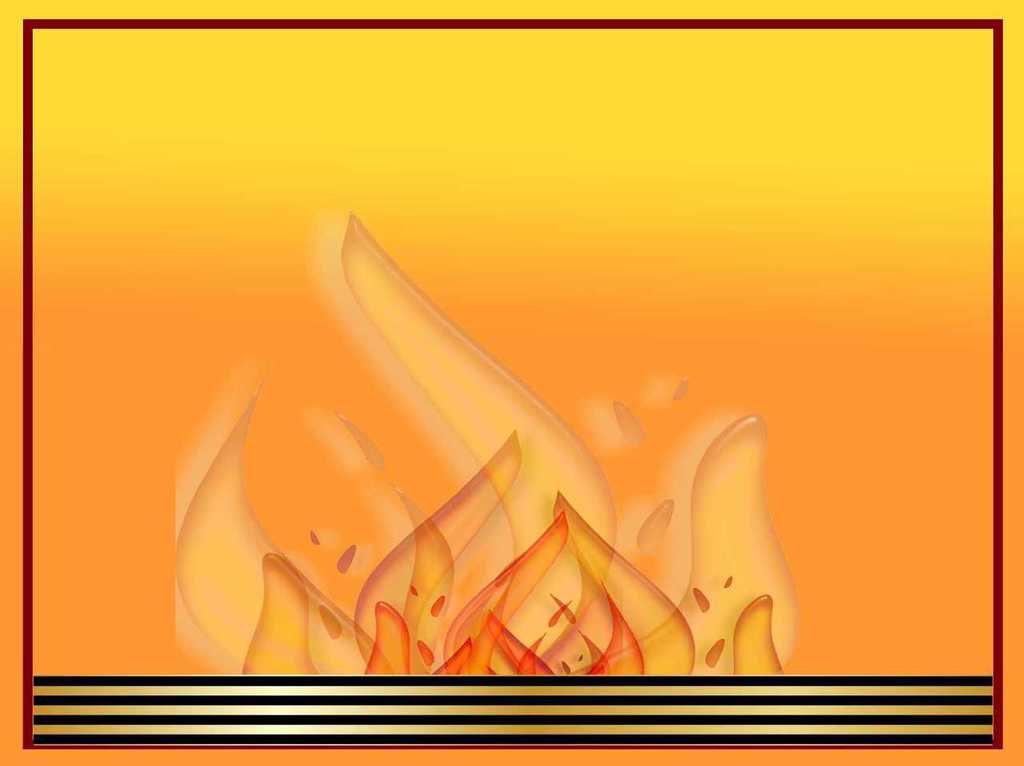 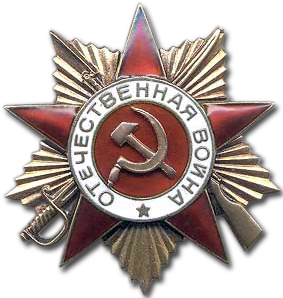 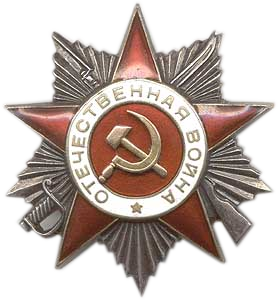 Дата учреждения: 
20 мая 1942 годПервое награждение: 
2 июня 1942 годаКоличество награждений: 
более 9,1 млн
ОРДЕН 
ОТЕЧЕСТВЕННОЙ ВОЙНЫI степени
ОРДЕН 
ОТЕЧЕСТВЕННОЙ ВОЙНЫII степени
Орден Отечественной войны I и II степени могли получить лица рядового и начальствующего состава Красной Армии, Военно-Морского Флота, войск НКВД и партизаны, которые проявили в боях с фашистами храбрость, стойкость и мужество либо своими действиями способствовали успеху боевых операций советских войск. Особо оговаривалось право на этот орден гражданских лиц, награждавшихся за вклад в общую победу над врагом.
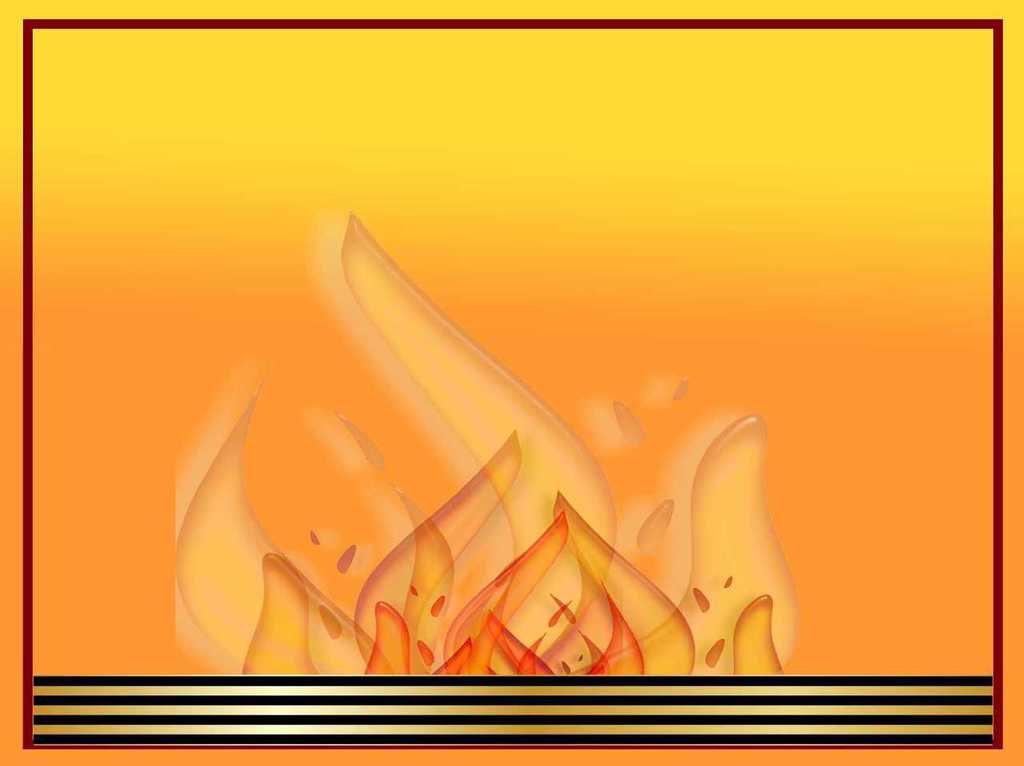 В июне 1942 года было принято решение об учреждении орденов, названных в честь великих русских полководцев—Суворова, Кутузова и Александра Невского. Этими орденами могли награждаться генералы и офицеры Красной Армии за отличие в сражениях с фашистами, за умелое руководство боевыми действиями.
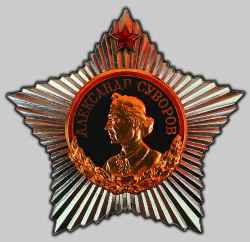 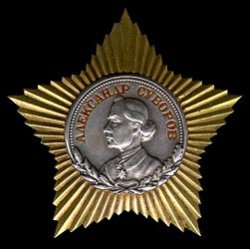 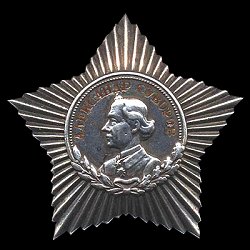 ОРДЕН СУВОРОВАI степени
ОРДЕН СУВОРОВАIII степени
ОРДЕН СУВОРОВАIIстепени
Дата учреждения: 29 июля 1942 годаПервое награждение: 28 января 1943Количество награждений: 7267
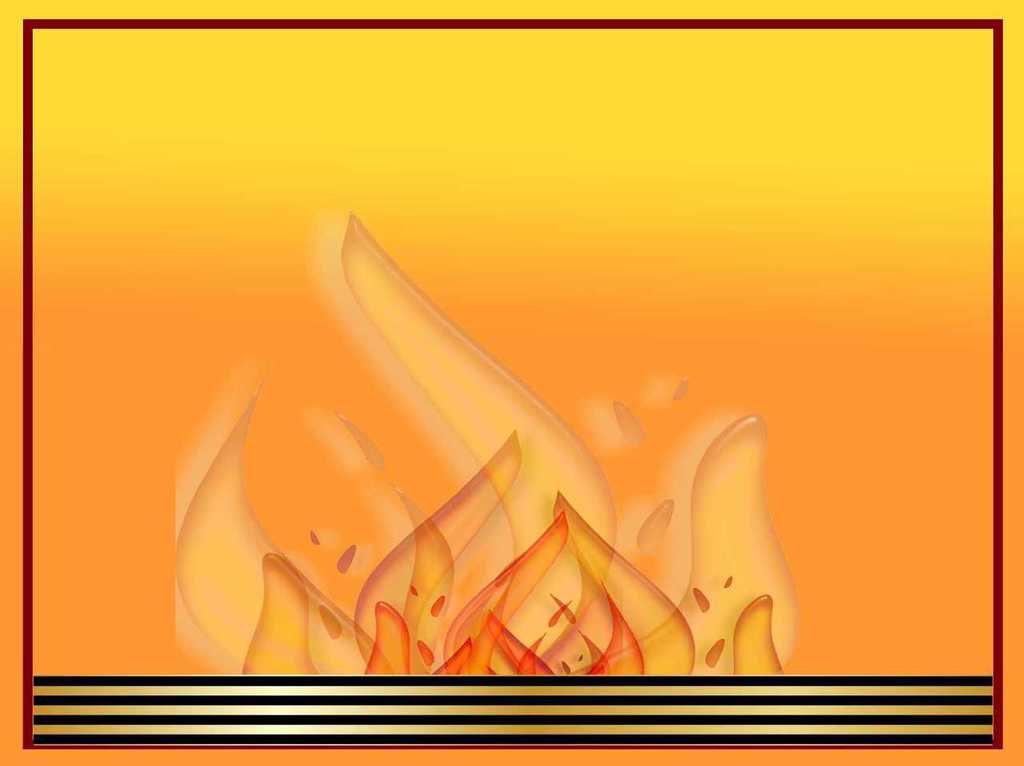 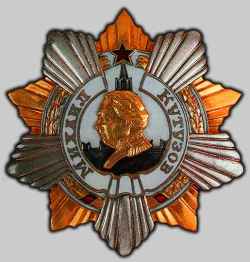 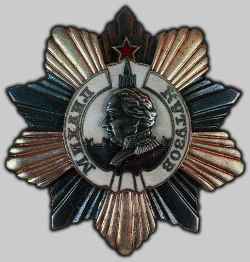 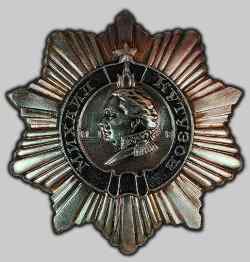 ОРДЕН КУТУЗОВАI степени
ОРДЕН КУТУЗОВАII степени
ОРДЕН КУТУЗОВАIII степени
Дата учреждения: 29 июля 1942 годаПервое награждение: 28 января 1943 годаКоличество награждений: I степень — 675II степень — 3326III степень — 3328
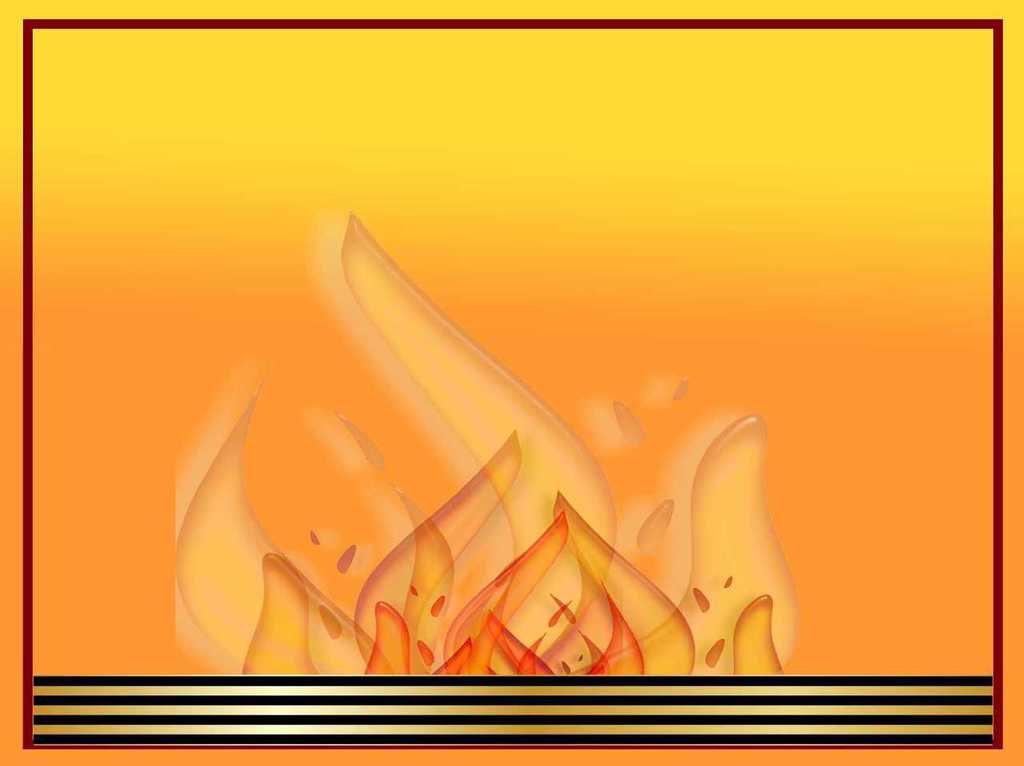 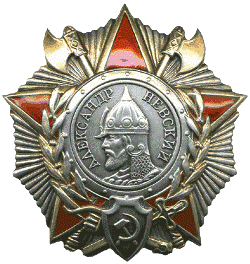 ОРДЕН АЛЕКСАНДРА НЕВСКОГО
Дата учреждения: 29 июля 1942 годаПервое награждение: 5 ноября 1942 годаКоличество награждений: 42 165
Награждались офицеры Красной Армии (от командира дивизии до командира взвода) за проявленную инициативу по выбору удачного момента для внезапного, смелого и успешного нападения на врага и нанесение ему крупного поражения с малыми потерями для своих войск; за успешное выполнение боевого задания с уничтожением полностью или большей части превосходящих сил противника; за командование артиллерийским, танковым или авиационным подразделением, нанесшим тяжелый урон противнику.
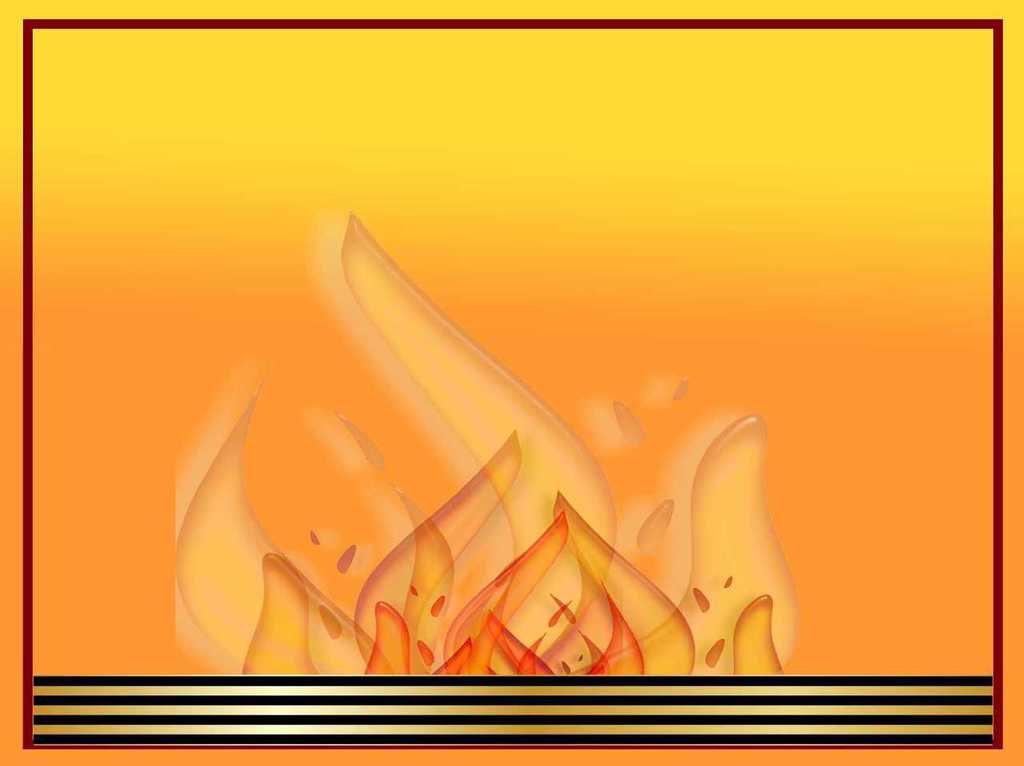 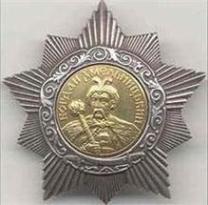 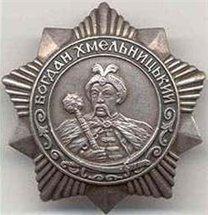 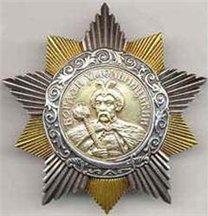 ОРДЕН 
БОГДАНА 
ХМЕЛЬНИЦКОГОII степени
ОРДЕН 
БОГДАНА 
ХМЕЛЬНИЦКОГОIII степени
ОРДЕН 
БОГДАНА 
ХМЕЛЬНИЦКОГОI степени
Дата учреждения: 10 октября 1943 годаПервое награждение: 28 октября 1943 годаКоличество награждений: 8451
Орденом Богдана Хмельницкого награждались бойцы и командиры Красной Армии, а также партизаны за отличие в боях при освобождении советской земли от фашистских захватчиков.
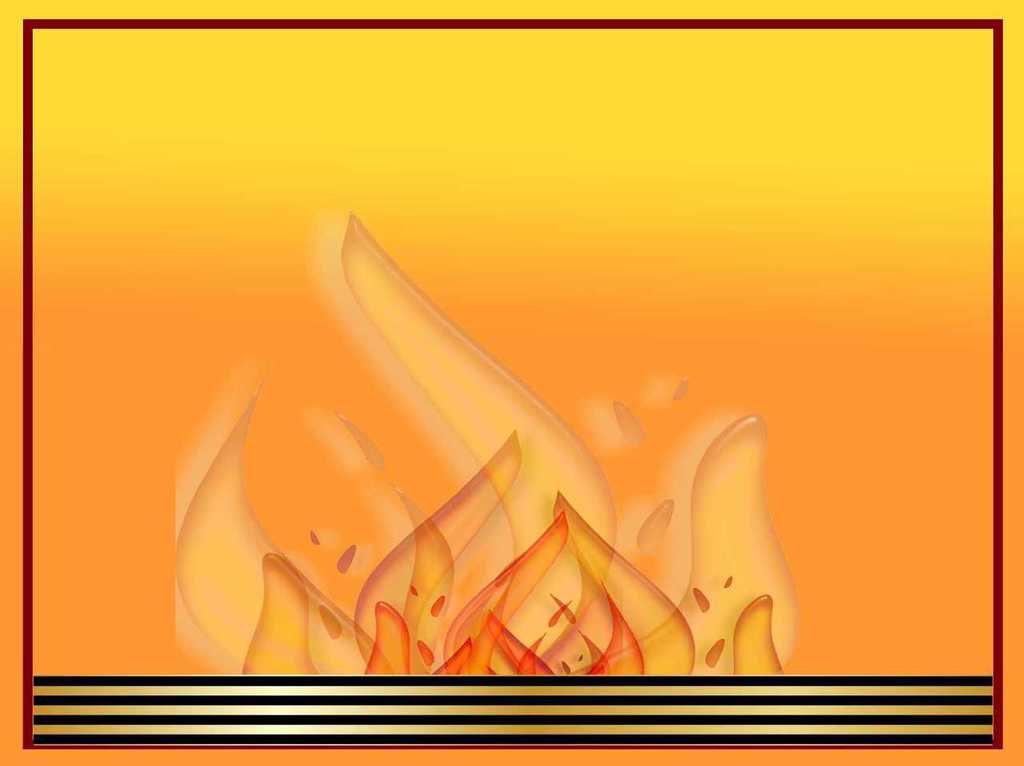 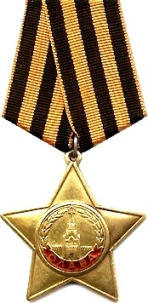 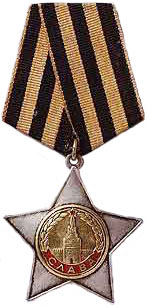 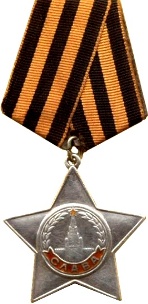 Дата учреждения: 
8 ноября 1943 годаПервое 
награждение: 
28 ноября 1943 годаКоличество награждений:
 более 1 млн.
ОРДЕН СЛАВЫI степени
ОРДЕН СЛАВЫIII степени
ОРДЕН СЛАВЫII степени
Этот знак отличия мог быть выданы за личный подвиг на поле боя, выдавались в порядке строгой последовательности—от низшей степени к высшей.     Орден Славы мог получить тот, кто первым ворвался в расположение противника, кто в бою спас знамя своей части или захватил вражеское, кто, рискуя жизнью, спас в сражении командира, кто сбил из личного оружия(винтовки или автомата) фашистский самолет либо уничтожил до 50 вражеских солдат и т. д.
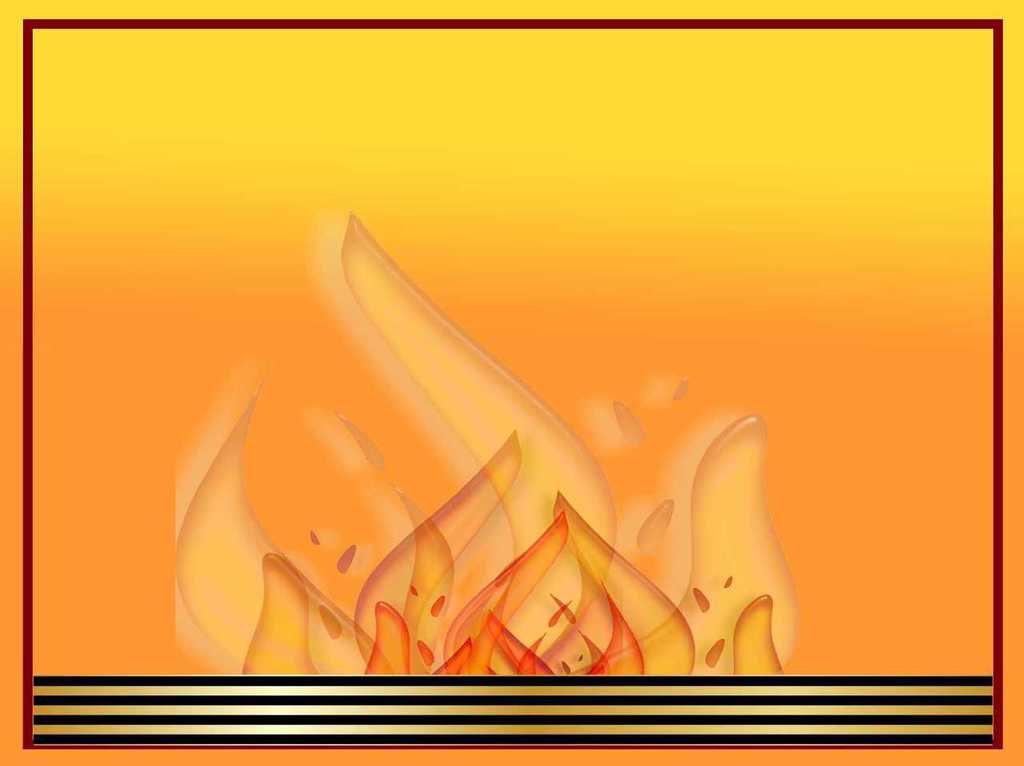 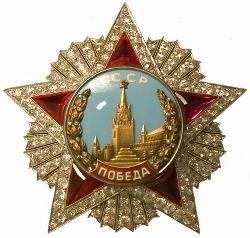 ОРДЕН «ПОБЕДА»
Дата учреждения: 8 ноября 1943 годаПервое награждение: 10 апреля 1944 годаПоследнее награждение: 9 сентября 1945 года(20 февраля 1978 года)Количество награждений: 19
«Орденом «Победа», как высшим военным орденом, награждаются лица высшего командного состава Красной Армии за успешное проведение таких боевых операций, в масштабе нескольких или одного фронта, в результате которых в корне меняется обстановка в пользу Красной Армии».     Всего за годы Великой Отечественной войны было произведено 19 награждений орденом «Победа».
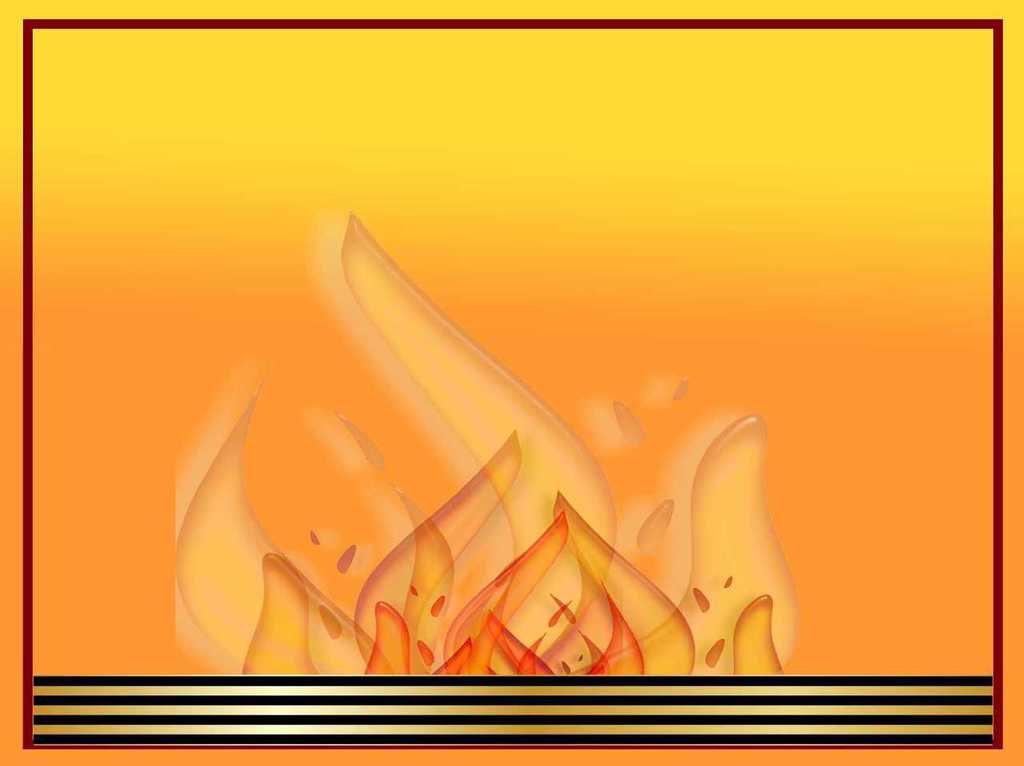 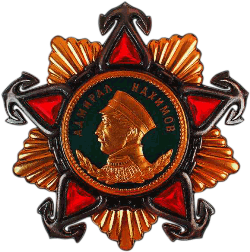 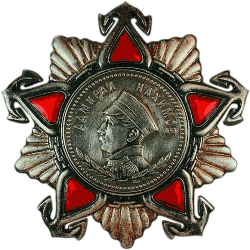 Дата учреждения:
 3 марта 1944 годаПервое награждение: 16 мая 1944 годаКоличество награждений: 
более 500
ОРДЕН НАХИМОВАII степени
ОРДЕН НАХИМОВАI степени
Орден Нахимова выдавался «за выдающиеся успехи в разработке, проведении и обеспечении морских операций, в результате которых была отражена наступательная операция противника или обеспечены активные операции флота, нанесен противнику значительный урон и сохранены свои основные силы; за успешную оборонительную операцию, в результате которой противник был разгромлен; за хорошо проведенную противодесантную операцию, нанесшую врагу большие потери; за умелые действия по обороне от противника своих баз и коммуникаций, приведшие к уничтожению значительных сил врага и срыву его наступательной операции».
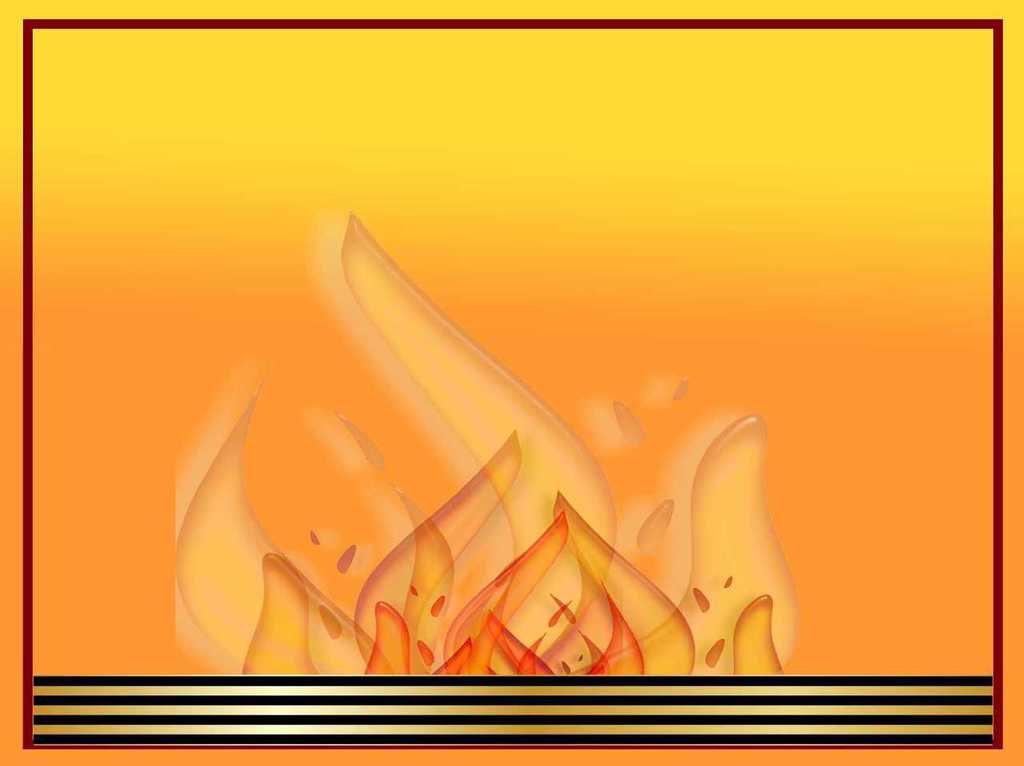 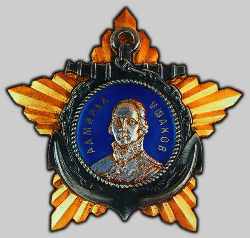 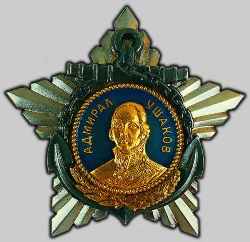 Дата учреждения: 
3 марта 1944 года
Первое награждение: 
16 мая 1944 года
Количество награждений:
Ордена Ушакова I степени  22 
Ордена Ушакова II степени 14
ОРДЕН УШАКОВАII степени
ОРДЕН УШАКОВАI степени
Орден Ушакова является высшим по отношению к ордену Нахимова. Орден Ушакова мог быть выдан за активную успешную операцию, в результате чего достигнута победа над численно превосходящим противником. Это могло быть морское сражение, в результате которого уничтожены значительные силы врага; успешная десантная операция, приведшая к уничтожению береговых баз и укреплений противника; смелые действия на морских коммуникациях фашистов, в результате которых потоплены ценные боевые корабли и транспорты противника.
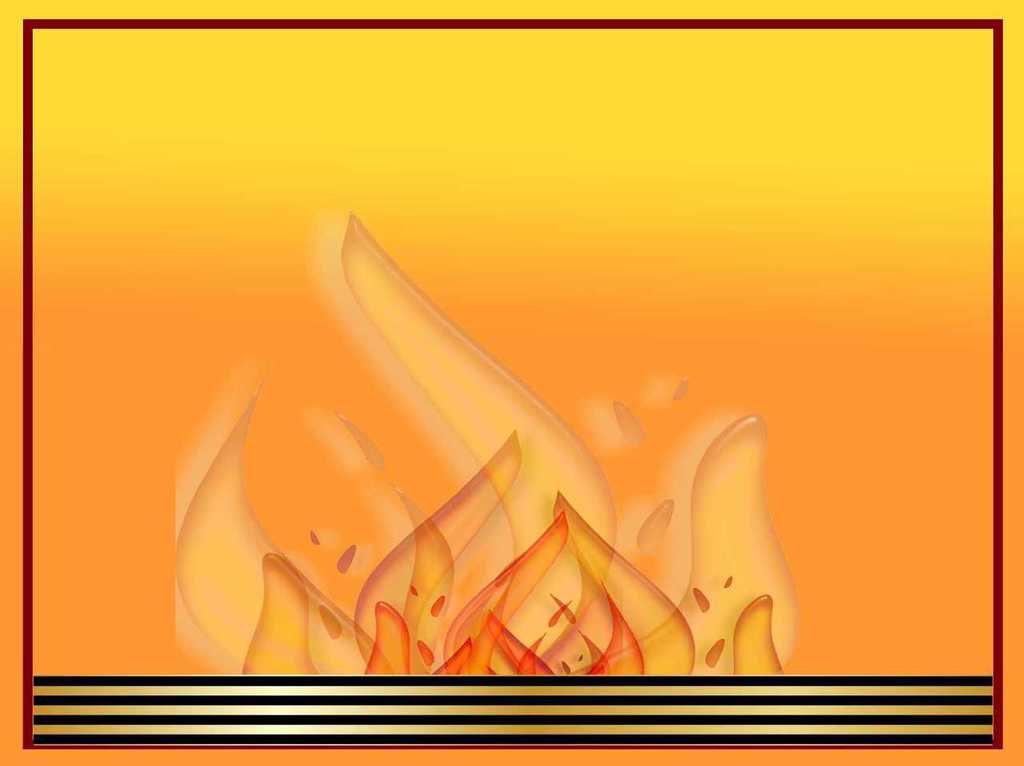 ОРДЕНА В МОЕЙ СЕМЬЕ.
В моей семье всю войну прошли: 

прапрадедушка Сильвестров Виктор Михайлович 1901 г.р. подполковник

прапрадедушка Трощин Алексей Яковлевич 1912 г.р.

прапрабабушка Ковалева Ксения Яковлевна 1918 г.р. ст. лейтенант медслужбы
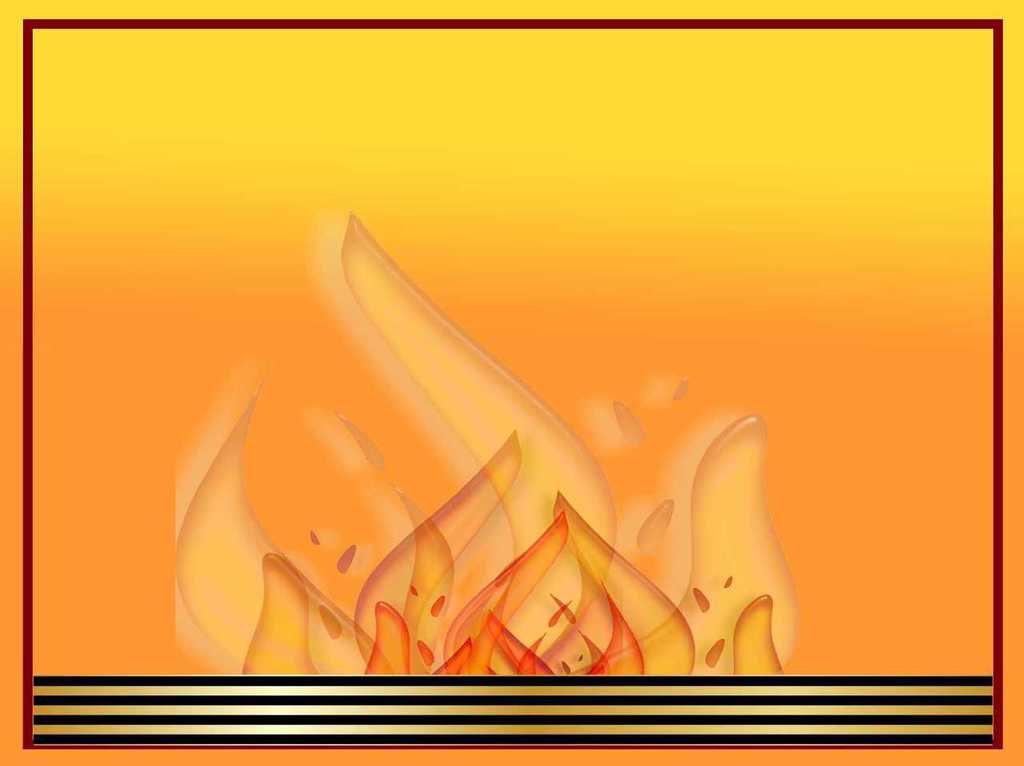 Трощин Алексей Яковлевич

Год рождения: __.__.1912 Место рождения: Украинская ССР, Киевская обл., 
Переяслав-Хмельницкий р-н, с. Хотьки № наградного документа: 179 дата наградного документа: 06.11.1985
№ записи: 1521096319
Орден Отечественной войны I степени
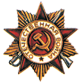 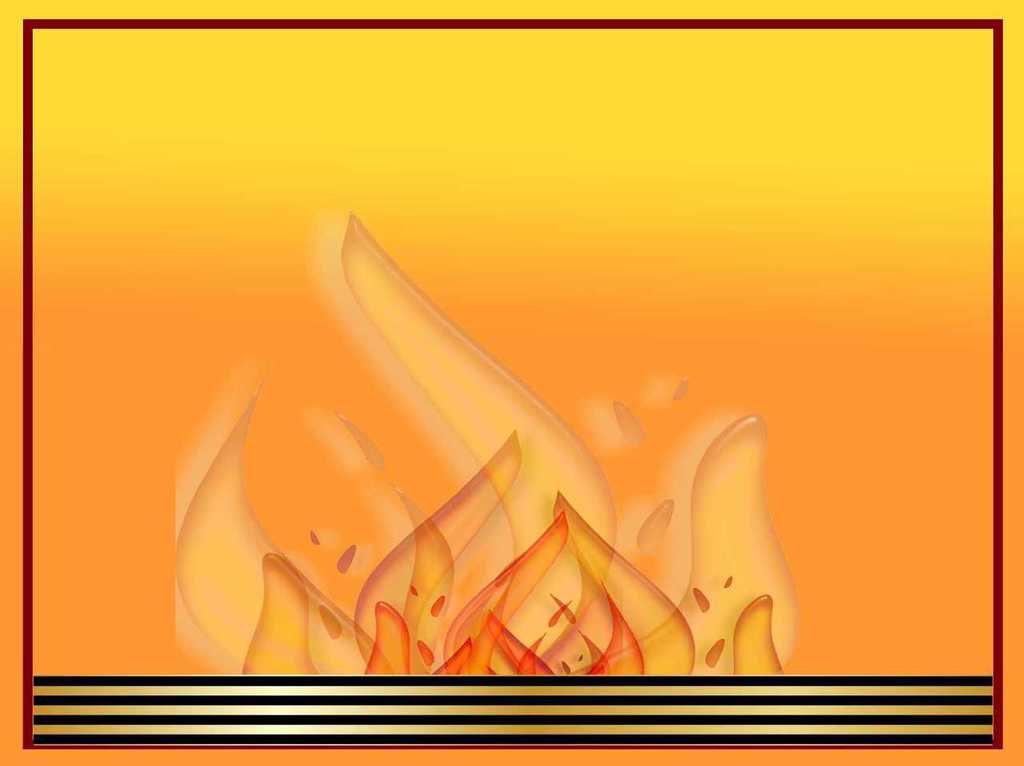 Ковалева Ксения Яковлевна 
Звание: ст. лейтенант медслужбы 
место рождения: Смоленская обл., г. Смоленск в РККА с 07.1941 года 
Место призыва: Смоленский ГВК, Смоленская обл., г. Смоленск
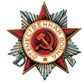 Орден Отечественной войны II степени
№ наградного документа: 89 дата наградного документа: 06.04.1985
№ записи: 1523217990
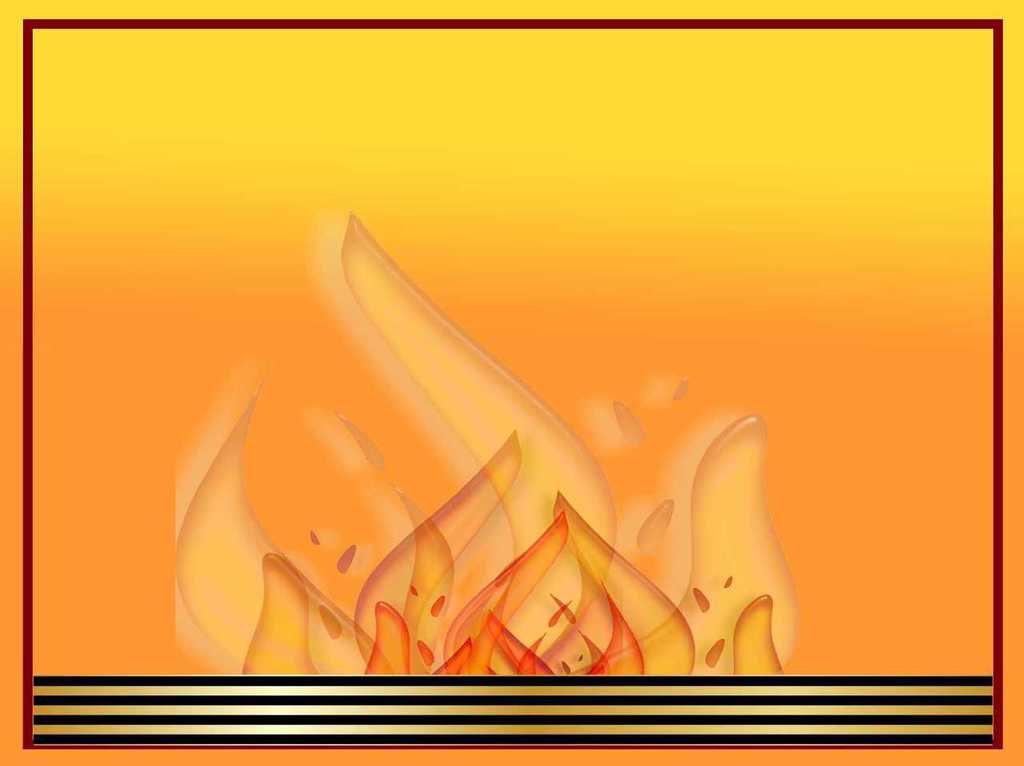 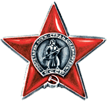 Орден Красной Звезды
№ записи: 44805134
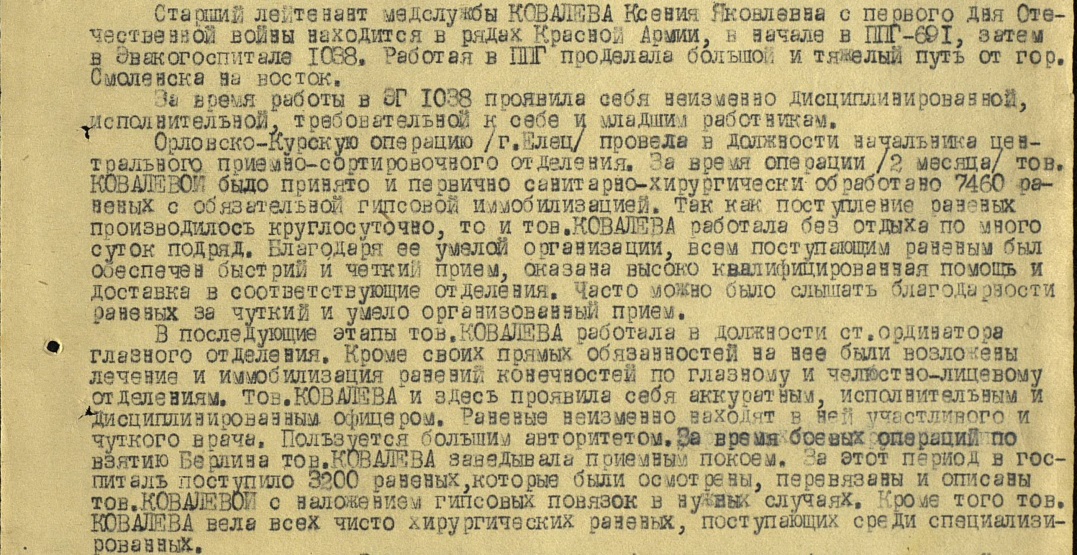 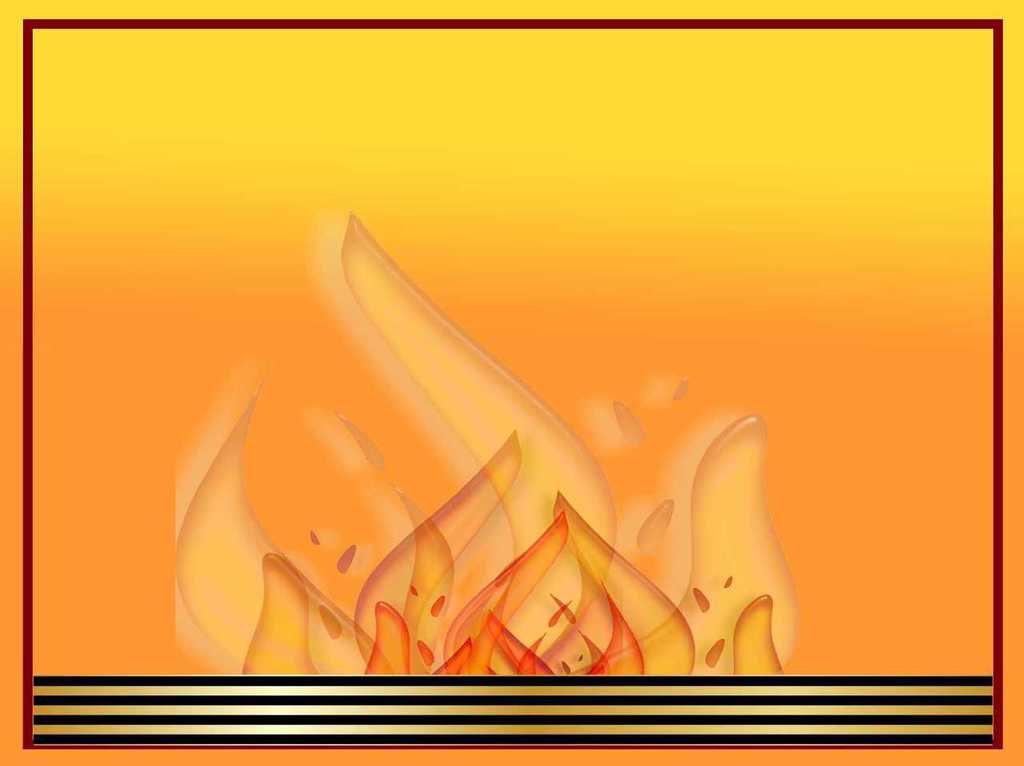 Сильвестров Виктор Михайлович
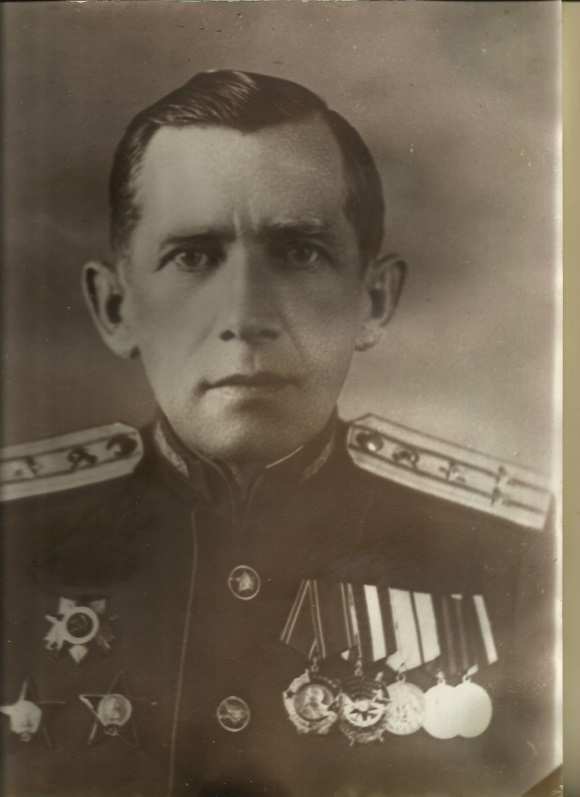 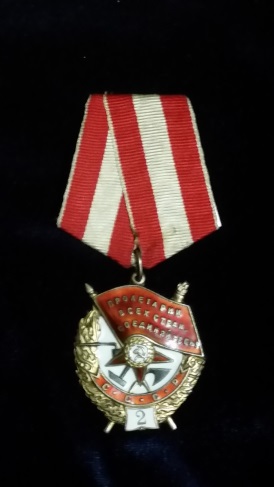 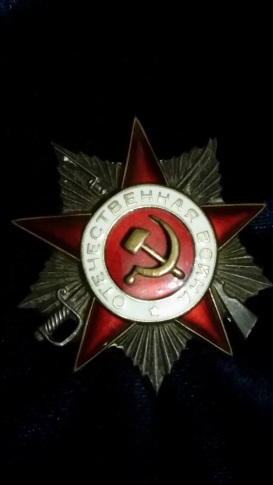 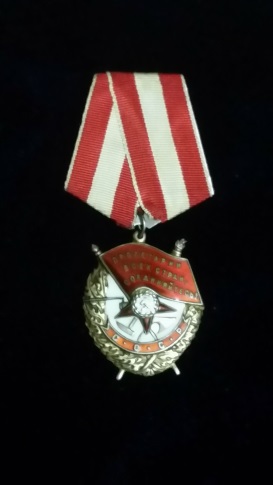 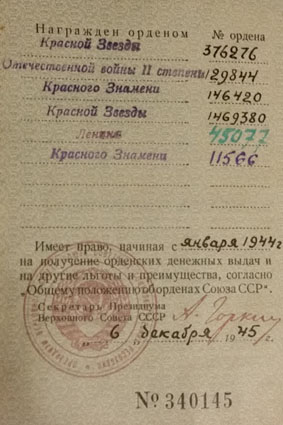 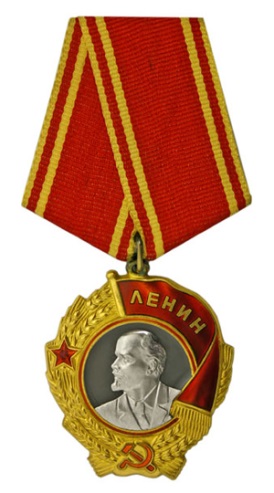 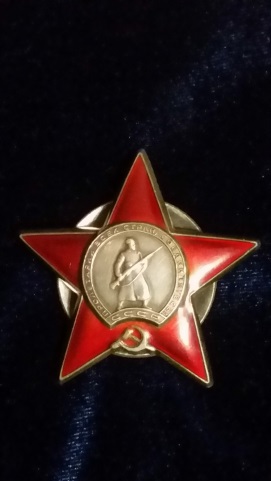 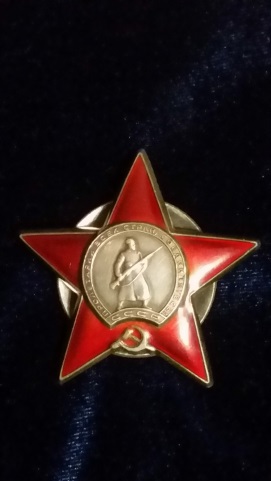 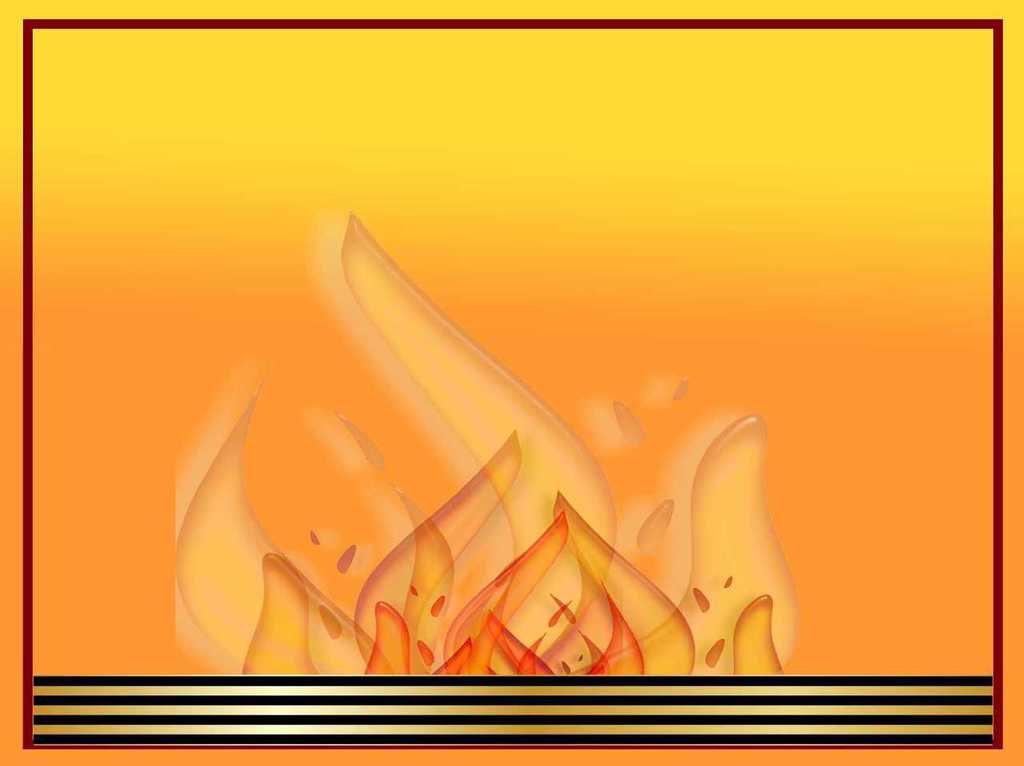 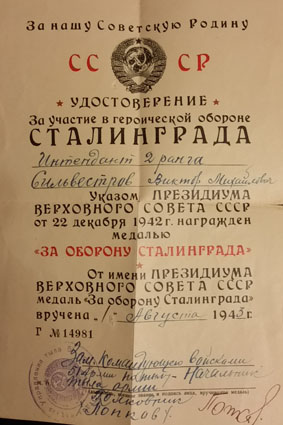 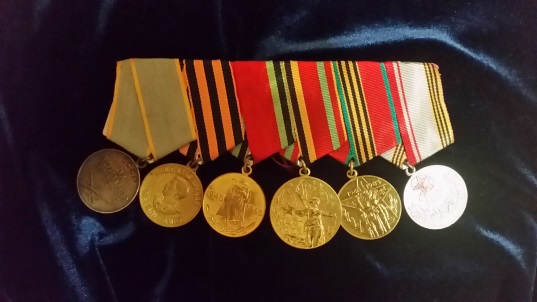 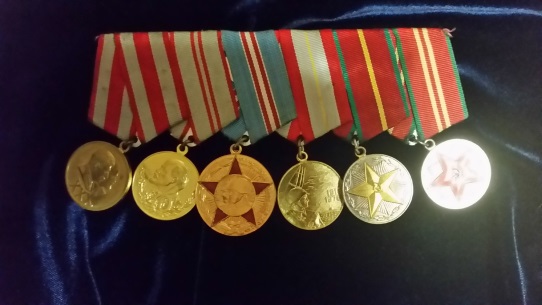 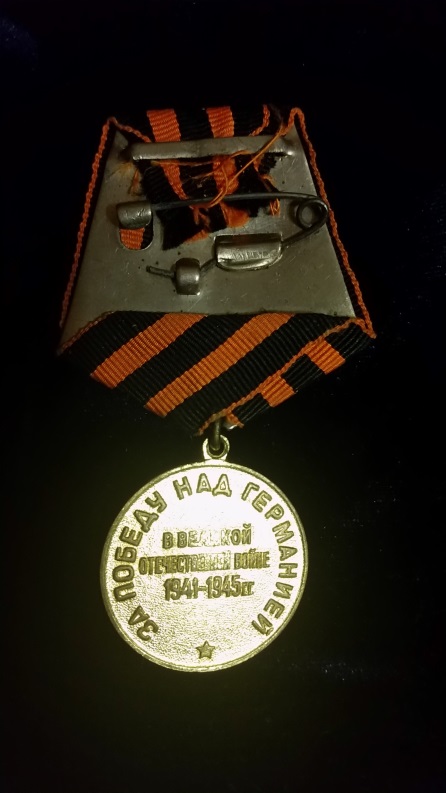 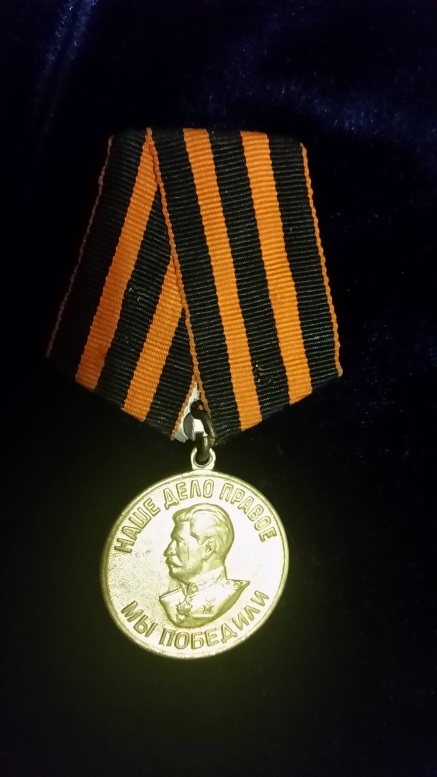 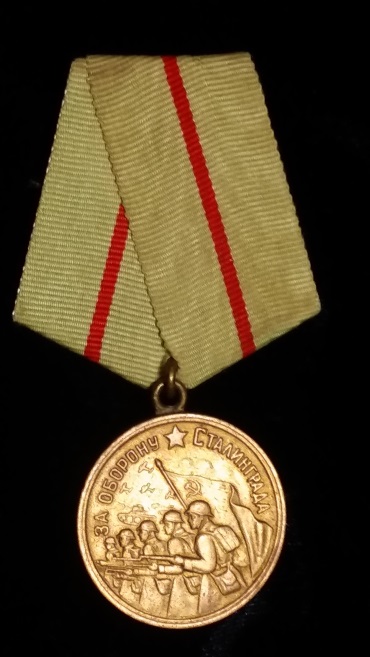 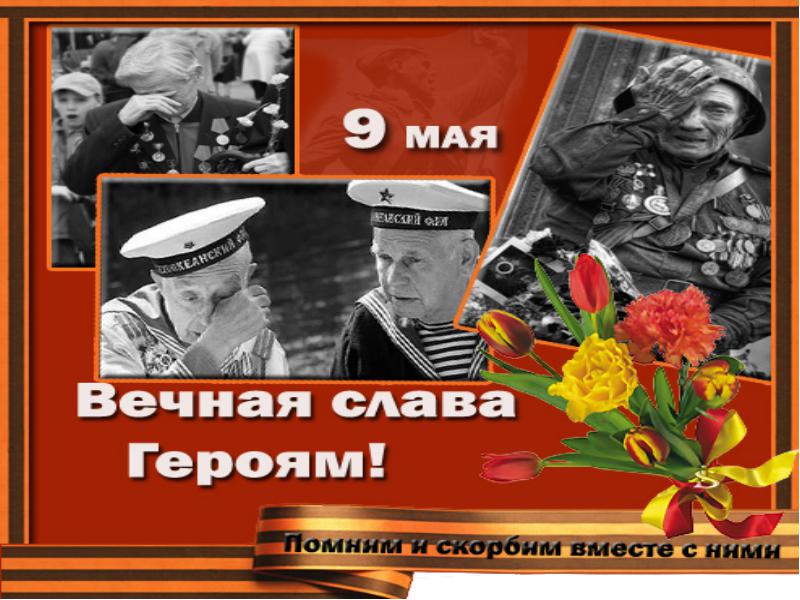 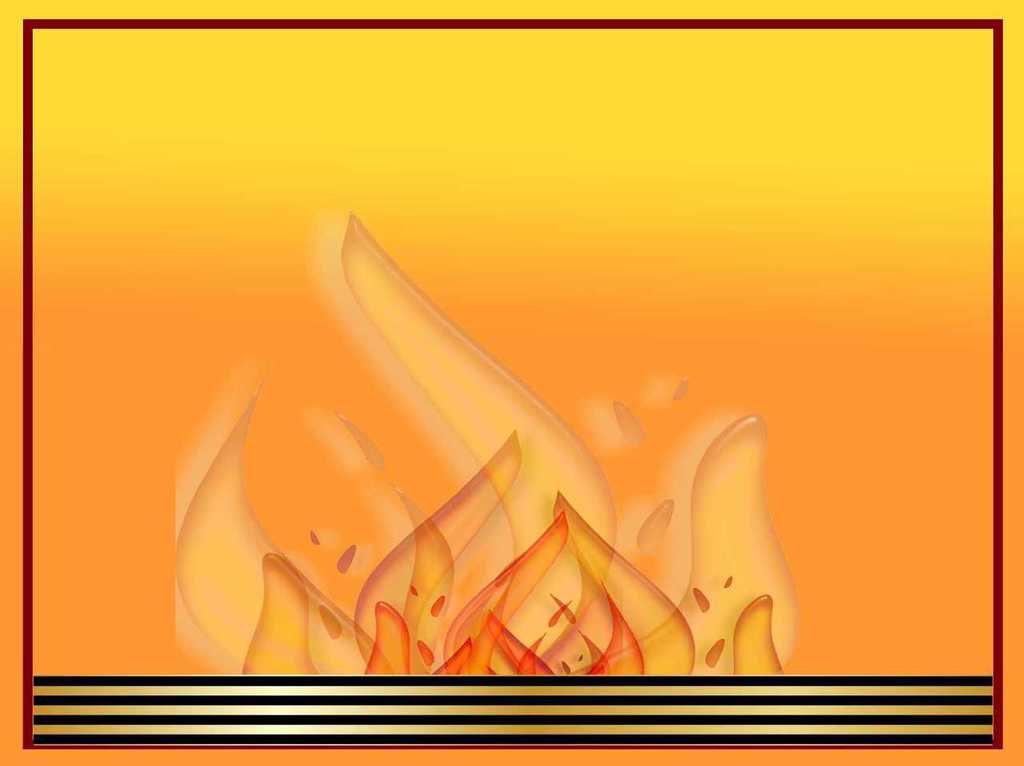 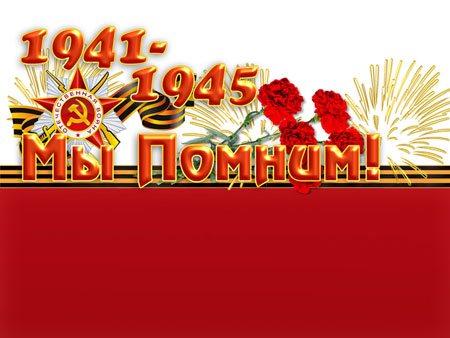 70 ЛЕТ
ПОБЕДЫ